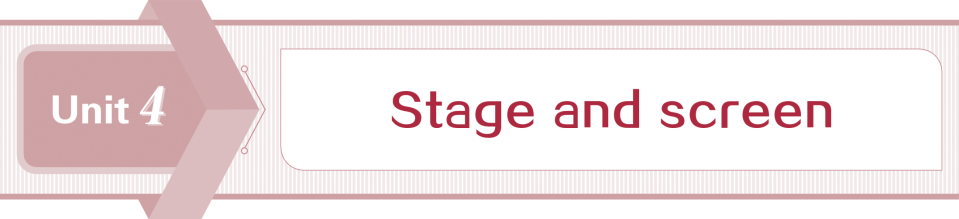 Section Ⅲ　Using language & Writing
WWW.PPT818.COM
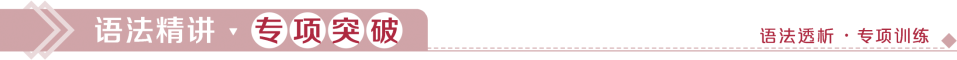 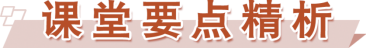 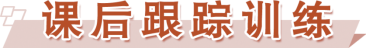 Leaving
talking
knowing
hitting
Walking
coming
speaking
Having finished
Turning around
Not having finished
Taking
leaving
Having waited
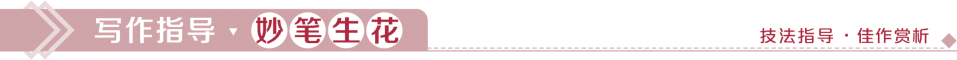 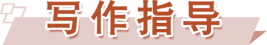 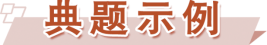 tell the story of...
be set in
talking animals
by accident
be confident/believe in oneself